西师版五年级数学上册
小数乘整数
WWW.PPT818.COM
复习
口算：仔细观察每组题，你发现了什么？
20
6
3X2=                     5X4=
30X2=                  5X40=
300X2=                5X400=
3000X2=              5X4000=
200
60
2000
600
20000
6000
一个因数不变，另一个因数扩大10倍、100倍、1000倍……
那么积也随着扩大10倍、100倍、1000倍……
新课
小数乘整数
你能提出什么数学问题？
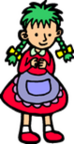 用加法计算
1.7+1.7+1.7+1.7+1.7+1.7=
10.2（元）
用乘法计算
1.7X6=
10.2（元）
扩大10倍
元
1 7 角
1 .7
6
6
×
×
缩小10倍
角
1 0 .2 元
1 0 2
答：买6千克西红柿需要10.2元
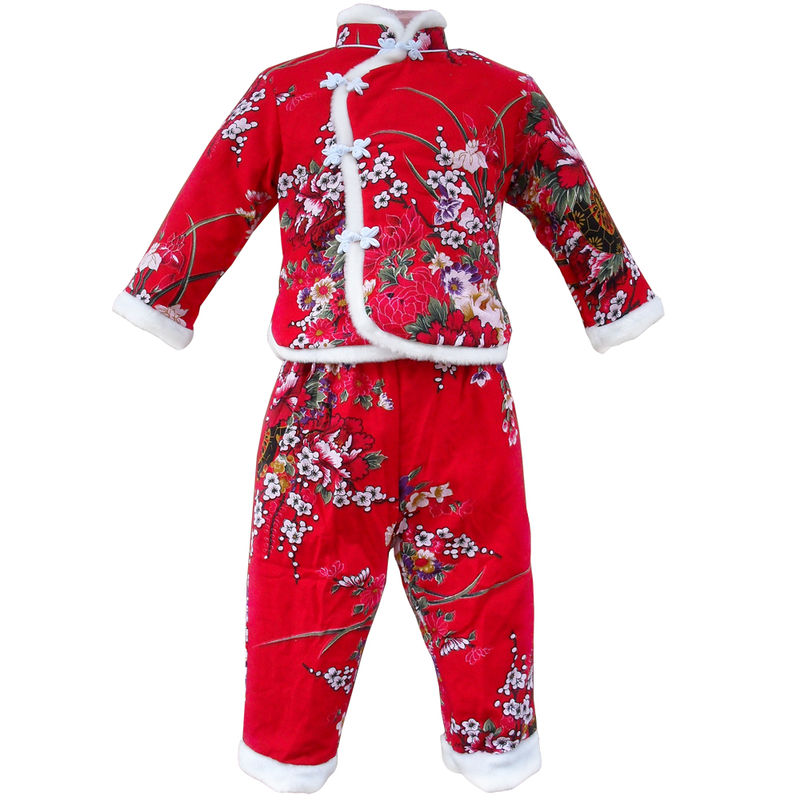 做一件儿童服装用布0.72米，做这样的5套衣服需要布料多少米？
0.72×5=？（米）
1
缩小到它的
100
0.72×5=
3.6（米）
扩大100倍
0 .7 2
7 2
5
5
×
×
3. 6
0
3 6 0
答：需要布料3.6米
练习
2.3×12=  ?
2 .3
一位小数
1  2
×
4  6
2  3
.
2  7  6
小结
小数乘整数的一般方法：

    ① 先将小数转化为整数；    ② 按整数乘法算出积；    ③ 确定积的小数点位置。
7
0.7
1  2
1.  2
×
×
×
×
4
4
5
5
练习
算一算，比一比
6 .0
2.8
6  0
2 8
4×6＝
32×3＝
12.1×4＝
0.4×6＝
3.2×3＝
1.21×4＝
练习
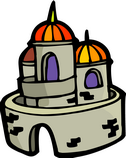 48.4
4.84
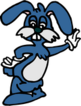 24
2.4
96
9.6
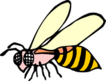 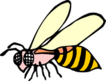 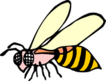 0.447
44.7
4.47
给小蜜蜂找家
练习
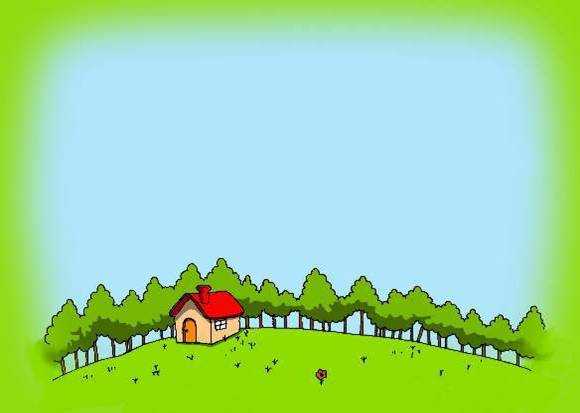 149×3=447
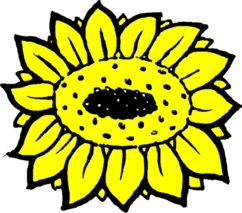 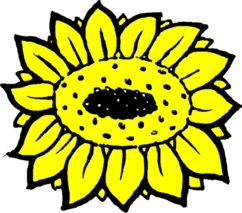 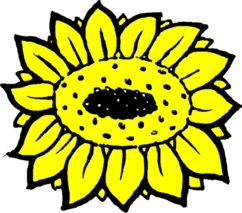 14.9×3
1.49×3
0.149×3
练习
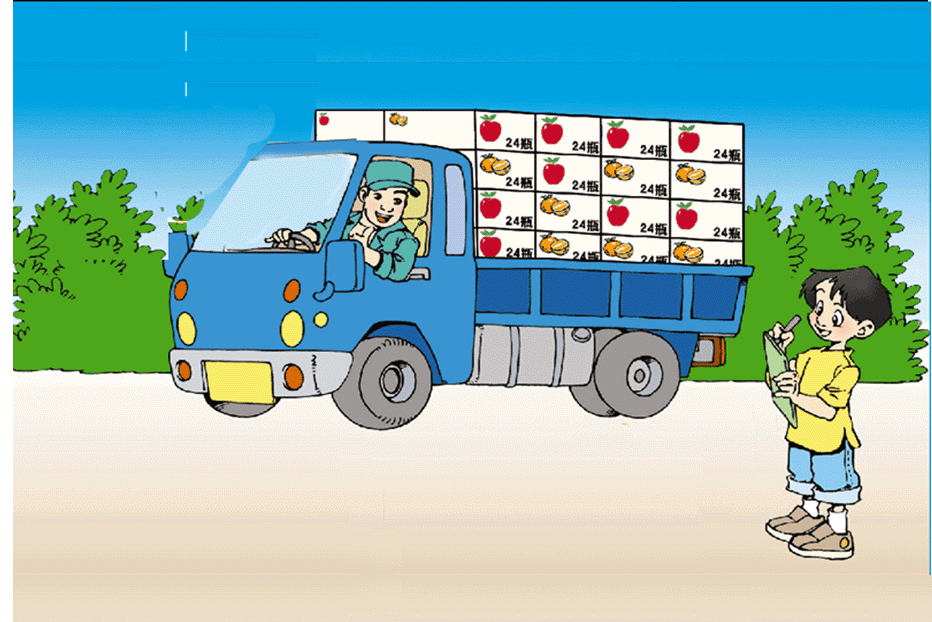 每箱苹果  
  22.5元。
买3箱要多    
   少钱呢？
练习
1个日记本5.8元，丁丁要买3个这样的日记本，需要多少钱呢？
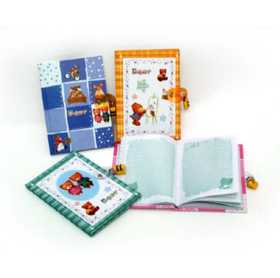 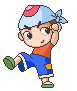 练习
一袋牛奶重1.25千克，24袋牛奶重多少千克？
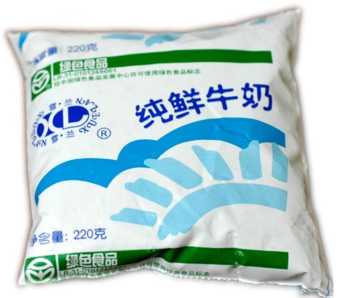 2.3×4=9.2
2.4 ×3=7.2
3.4 ×2=6.8
3.2 ×4=12.8
4.2 ×3=12.6
4.3 ×2=8.6
我能行
练习
用2、3、4这三个数字及小数点，任意组成小数乘一位整数的算式，并算出来。
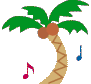 谢谢！